BRK2191
Explore web development with Microsoft ASP.NET Core 1.0
Daniel Roth
Senior Program Manager
ASP.NET Core (previously ASP.NET 5)
A new open-source and cross-platform framework for building modern cloud-based Web applications using .NET
ASP.NET Core and the Modern Web
Totally Modular
Faster Development Cycle
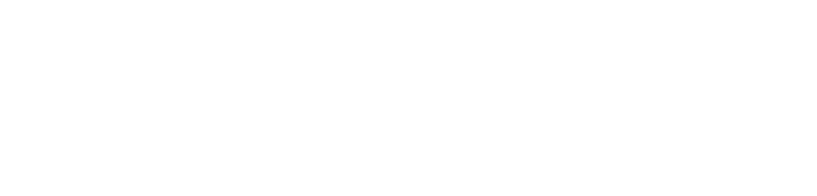 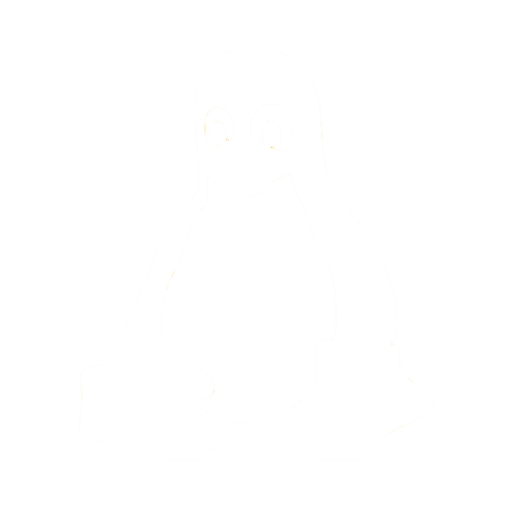 Seamless transition from on-premises to cloud
Choose your Editors 
and Tools
Open Source with Contributions
Cross-Platform
OSS
Fast
Getting Started with ASP.NET Core 1.0
Go to http://dot.net 
Docs: https://docs.asp.net
Samples and code: https://github.com/aspnet
ASP.NET Core in a Nutshell
ASP.NET Core MVC
Web
Forms
MVC
Web API
ASP.NET Core 1.0
(Microsoft.AspNetCore)
ASP.NET 4.6
(System.Web)
.NET Framework
.NET Core
Cross-platform, modular libraries & runtime optimized for server and cloud workloads
Platform for .NET applications on Windows
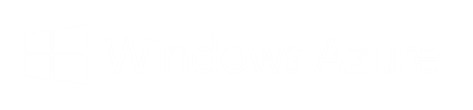 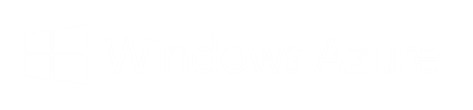 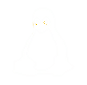 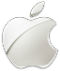 ASP.NET Core features
Hosting
Kestrel, Startup
Middleware
Routing, authentication, static files, diagnostics, error handling, session, CORS, localization, custom
Dependency Injection
Configuration
Logging
Application frameworks
MVC, Identity, SignalR (future)
ASP.NET frameworks - similar, but different
Web Pages
MVC
Web API
Razor
HTML Helpers
HTML Helpers
Controllers
Controllers
Actions
Actions
Filters
Filters
Model binding
Model binding
DI
DI
MVC + Web API + Web Pages = ASP.NET Core MVC
ASP.NET Core MVC
One set of concepts – remove duplication
Web UI and Web APIs
Built on ASP.NET Core
Supports .NET Core
Runs on IIS or self-hosted
Deep integration with DI
*NEW* Tag Helpers
Code
Daniel Roth
Roadmap (subject to change!)
1.1 - Q4 2016 / Q1 2017
URL rewriting
Response caching
WebListener server (Windows only)
Middleware as MVC filters
Precompiled views
View Components as Tag Helpers
Improved Azure integration
1.2 - Q1 2017 / Q2 2017
WebSockets
SignalR
Web API security
“Razor Pages” (views without MVC controllers)
Futures
Daniel Roth
Related .NET Sessions
Join us!
Code: https://github.com/aspnet/home
Docs: http://docs.asp.net
Live: http://live.asp.net
Free IT Pro resourcesTo advance your career in cloud technology
Plan your career path
Cloud role mapping 
Expert advice on skills needed 
Self-paced curriculum by cloud role 
$300 Azure credits and extended trials 
Pluralsight 3 month subscription (10 courses) 
Phone support incident  
Weekly short videos and insights from Microsoft’s leaders and engineers 
Connect with community of peers and Microsoft experts
Microsoft IT Pro Career Center
www.microsoft.com/itprocareercenter
Get started with Azure
Microsoft IT Pro Cloud Essentials 
www.microsoft.com/itprocloudessentials
Demos and how-to videos
Microsoft Mechanics 
www.microsoft.com/mechanics
Connect with peers and experts
Microsoft Tech Community 
https://techcommunity.microsoft.com
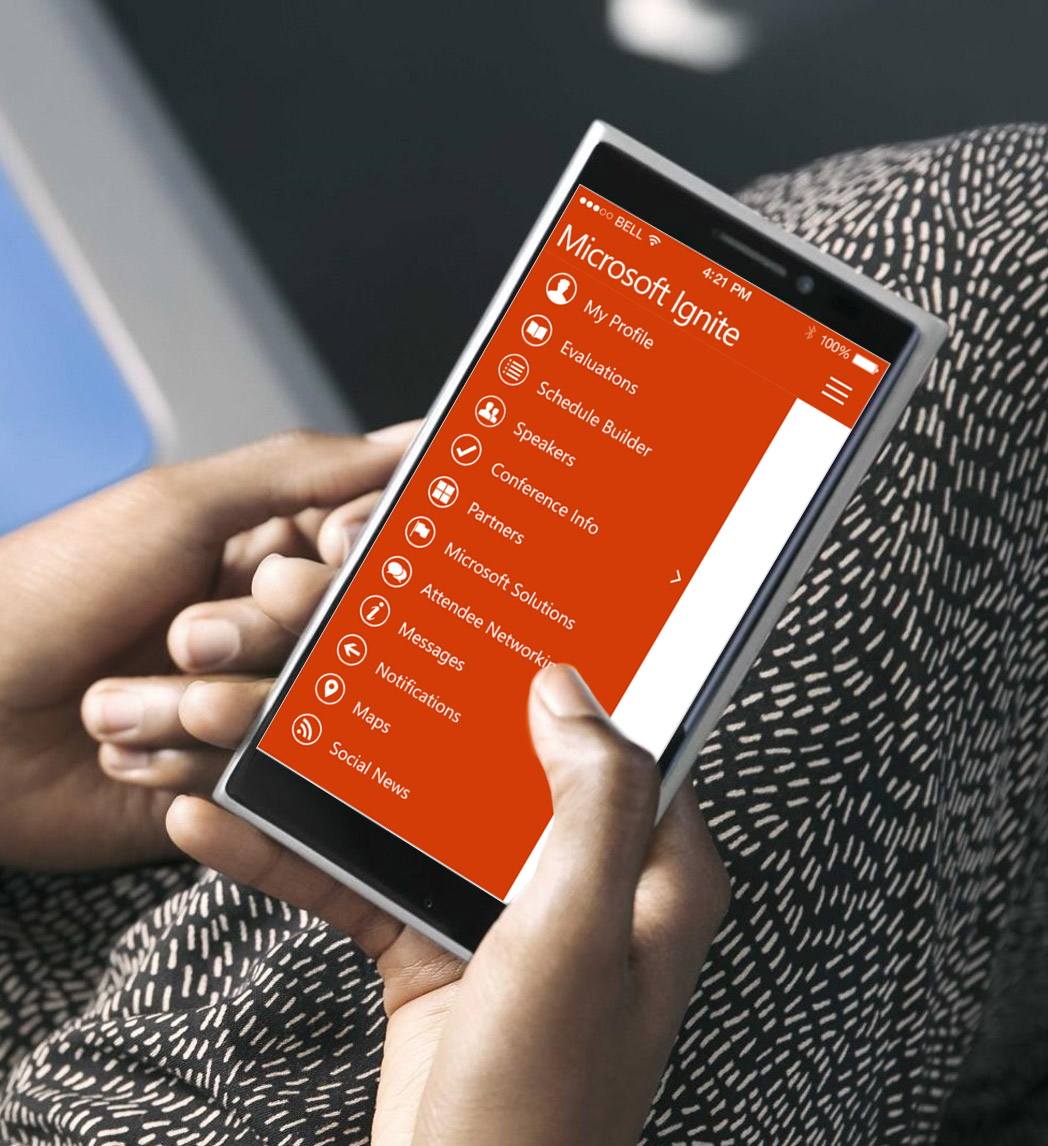 Please evaluate this session
Your feedback is important to us!
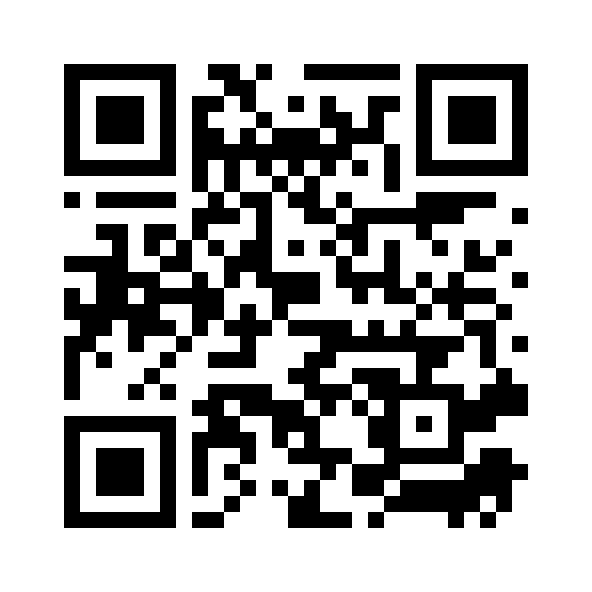 From your PC or Tablet visit MyIgnite at http://myignite.microsoft.com

From your phone download and use the Ignite Mobile App by scanning the QR code above or visiting https://aka.ms/ignite.mobileapp